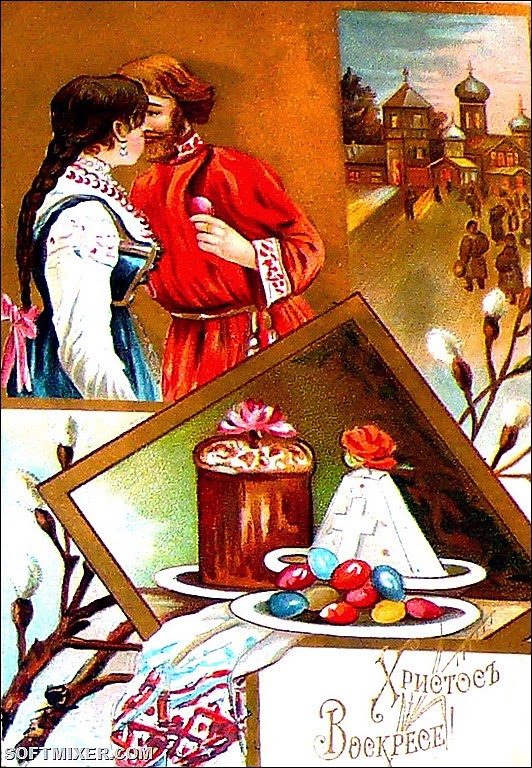 «ПРИЕМСТВЕННОСТЬ
ПОКОЛЕНИЙ, 
ПРИОБЩЕНИЕ К НАЦИОНАЛЬНЫМ ТРАДИЦИЯМ
ПРАЗДНИК ПАСХА»
ПРОБЛЕМА:

  Кризис состоит в том, что в России утрачено здоровое чувство национального и культурного самосохранение. Основополагающие ценности сегодня почти не передаются, более того, происходит их подмена и в этом болезнь нашего образования. Сегодня идея воспитания зачастую сужается до чисто социального механизма адаптации и социализации.
ЦЕЛИ:
Способствовать художественно-эстетическому развитию школьников средствами традиционной народной культуры.
 Историческая преемственность поколений, сохранение и распространение, развитие национальной культуры, воспитание бережного отношения к историческому и культурному наследию народов России.
ЗАДАЧИ:
Познакомить с традициями и обычаями русского народа на примере праздников.  
На фольклорной основе формировать и развивать исполнительско-творческие навыки и умения. 
 На базе приобретенных знаний, умений и навыков развивать сферу эстетических чувств и мыслей каждого ребенка.
 способствовать художественно-эстетическому развитию школьников средствами традиционной народной культуры.
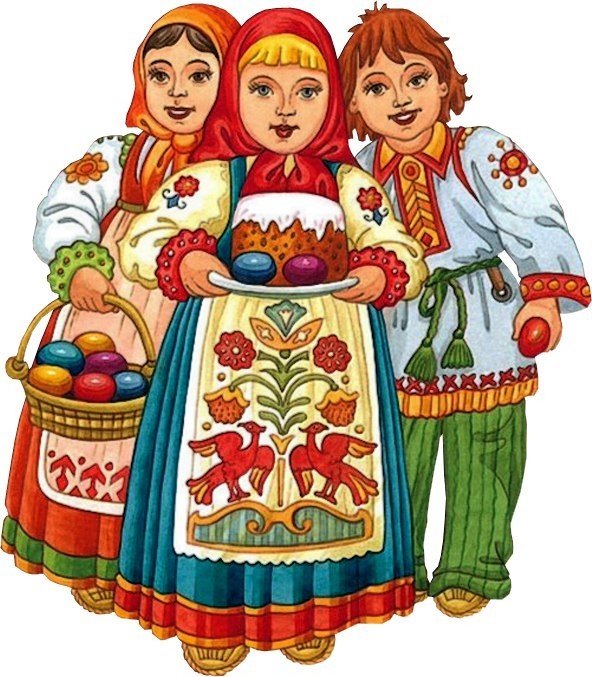 ПРАЗДНИК  «ПАСХА»
Пасха – древнейший христианский праздник.  Установлен в честь воскресения Христа
. Празднуется в первое воскресения после полнолуния, наступающего не ранее
 дня условного весеннего равноденствия 21 марта.
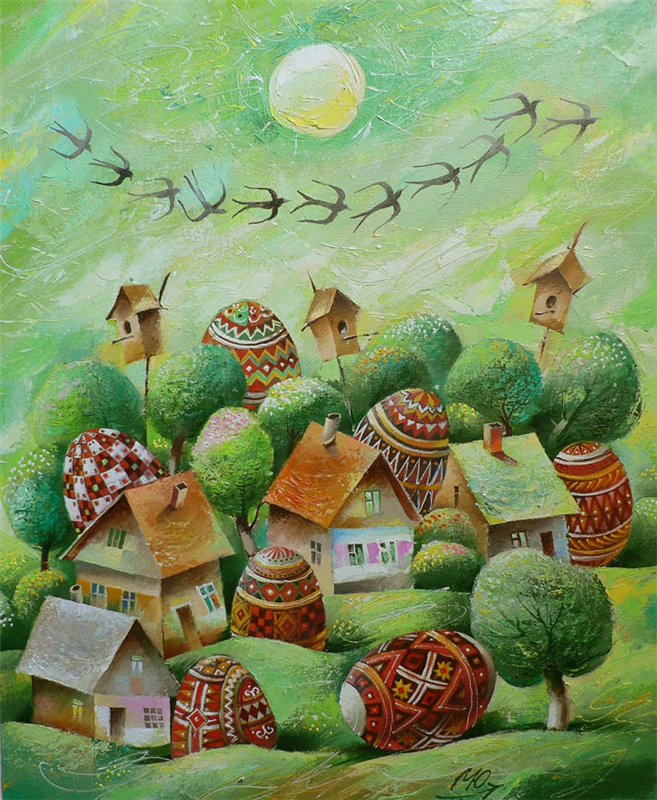 ТРАДИЦИИ
Традиции: освещение крашеных яиц и куличей,
 приветственное целование. В конце 19 века в России стало традицией отправлять
 пасхальные открытые письма с красочными рисунками тем людям, с кем не сможешь похристосоваться на Пасху.
СОСТАВЛЯЮЩИЕ ПРАЗДНИКА
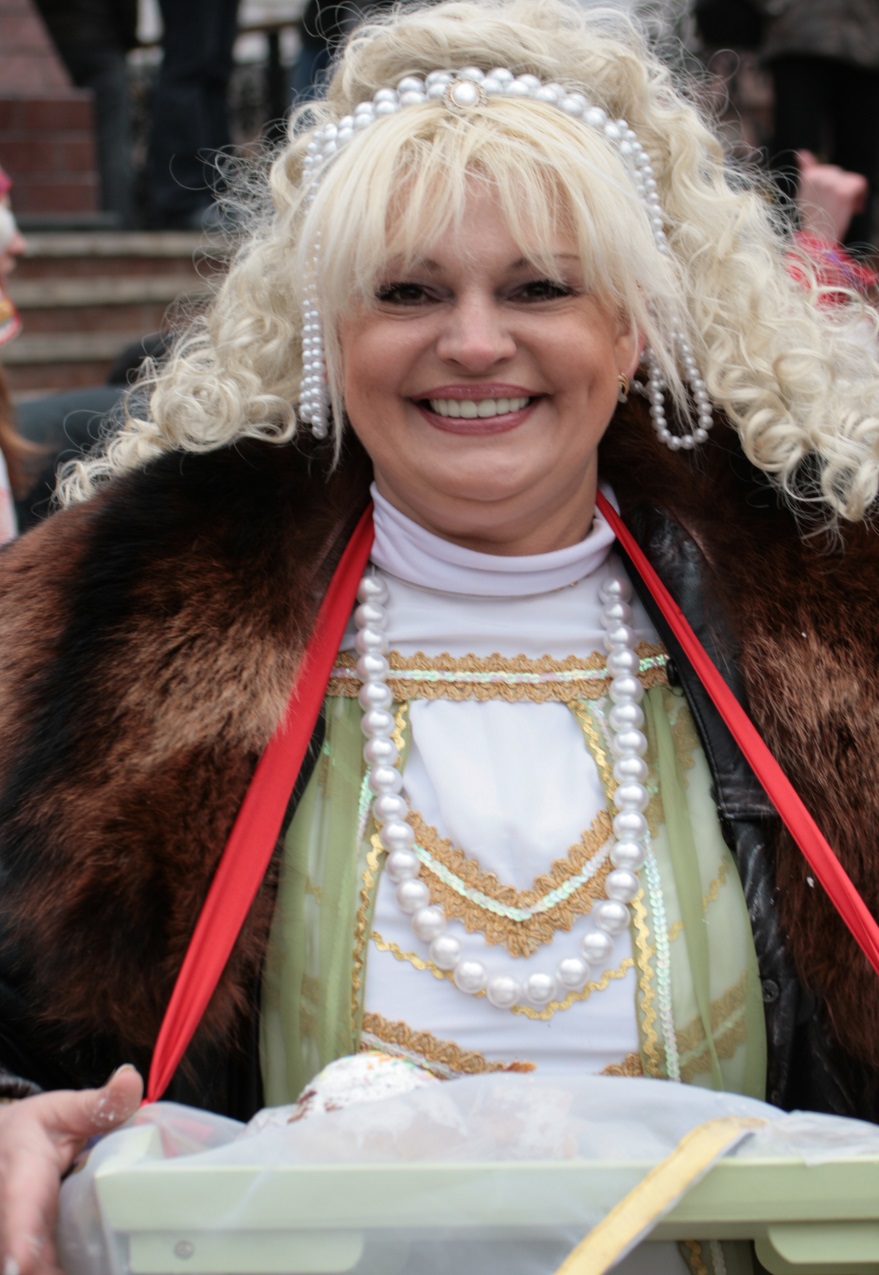 Символы
Обряды
 Куклы-обереги
Игры
Традиционные праздничные блюда
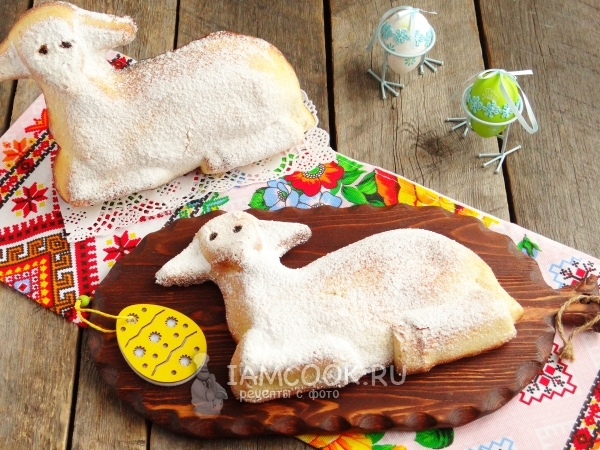 ТРАДИЦИОРРЫЕ ПАСХАЛЬНЫЕ БЛЮДА

Яйца: «Крашенки», «Восковые писанки»
Кулич
Сырная Пасха
Пряники
«Агнец»
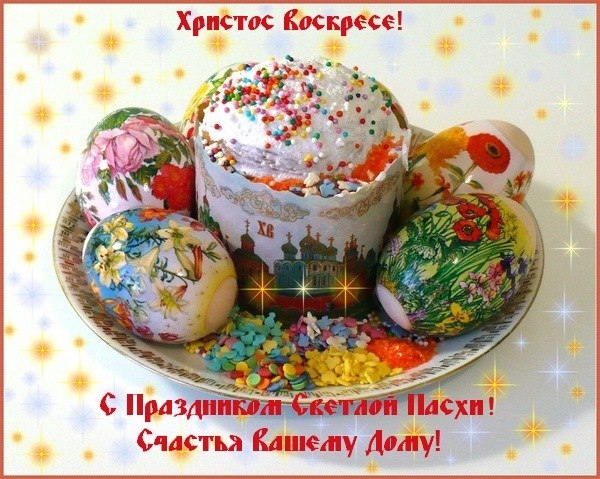 ОБРЯДОВЫЕ КУКЛЫ-ОБЕРЕГИ

Куклу делают основательную и очень яркую. Вербница обязательно несла с собой веточки вербы и мешочек с пасхальными подарками.
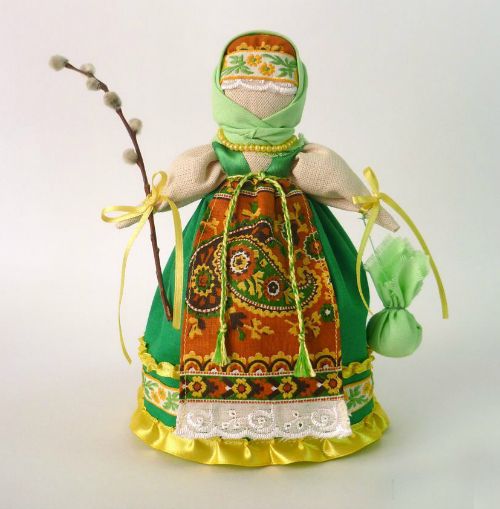 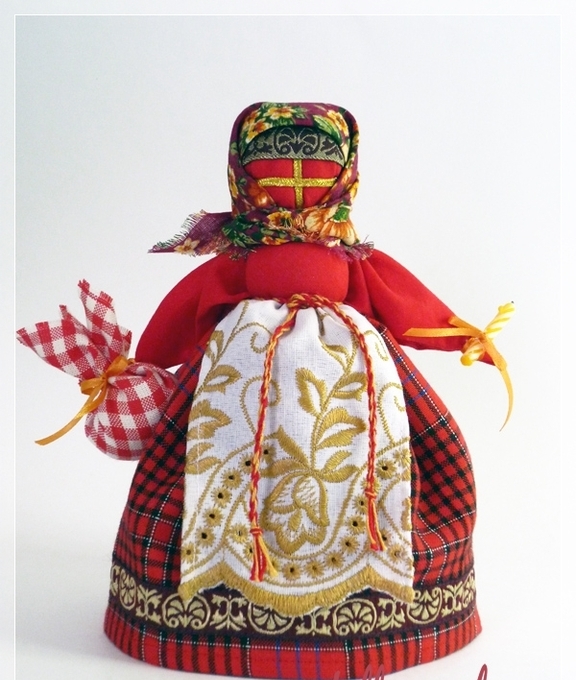 Пасхальные куклы  делали к Вербному воскресению, обязательно из красного лоскута. Их дарили на счастье, радость , она могла присутствовать на  столе вместе с другими пасхальными дарами.
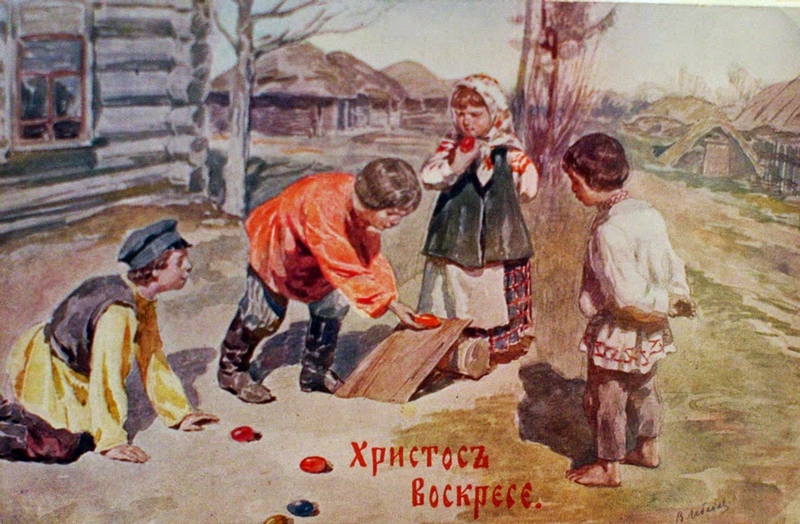 Пасхальные игры требуют наблюдательности и сноровки. Развивают сенсомоторную координацию. Учат  экспериментировать, изобретать.
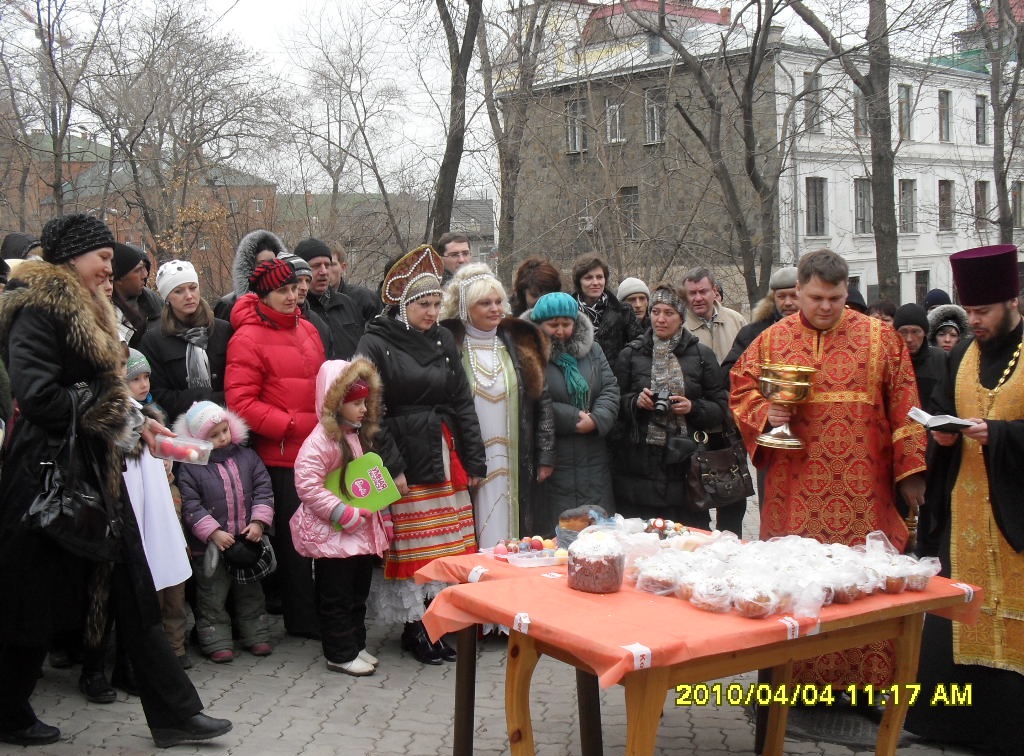 Не только праздник Пасхи,
 но и вся последующая 
неделя была заполнена
 развлечениями:
Водили хороводы, 
качались на качелях,
Обходили дома с 
поздравлениями. 
Главным пасхальным 
развлечением 
были игры с крашеными 
яйцами.
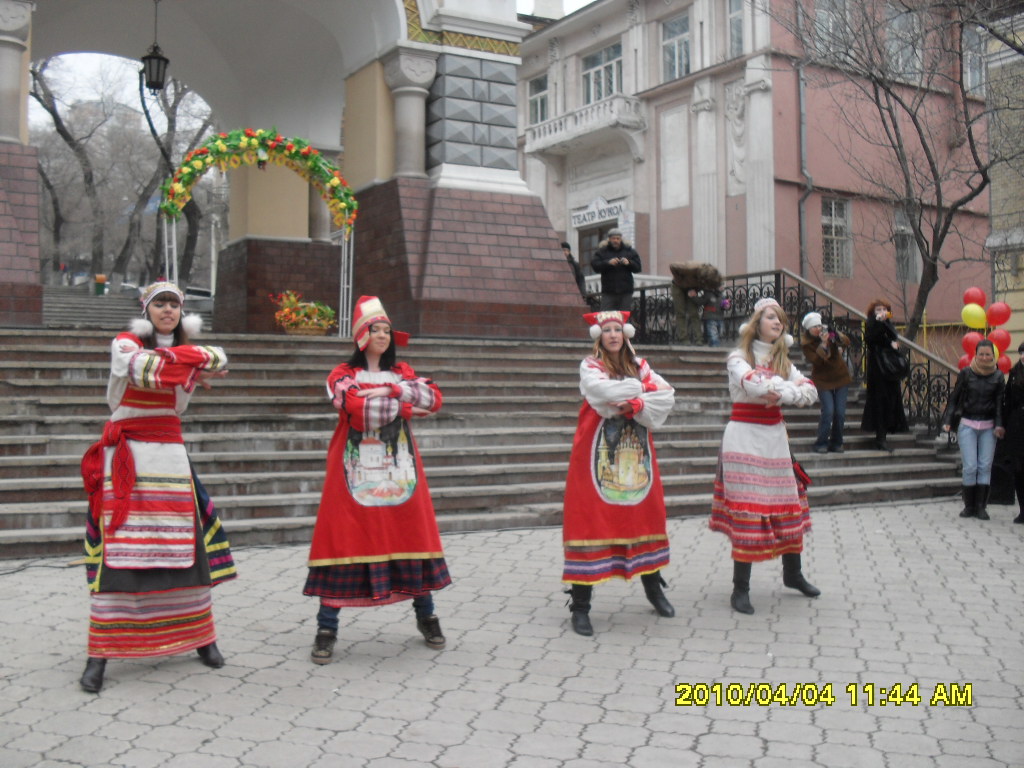 ВЫВОД:

Процесс передачи смыслового мира и других культурных ценностей и традиций из поколения в поколение представляет собой культурную трансмиссию . именно трансмиссия обеспечивает преемственность и непрерывность культур. В результате трансмиссии молодое поколение получает возможность начать с того, чего достигло старшее поколение, добавляя новые знания, умения, ценности, традиции к уже накопленным.
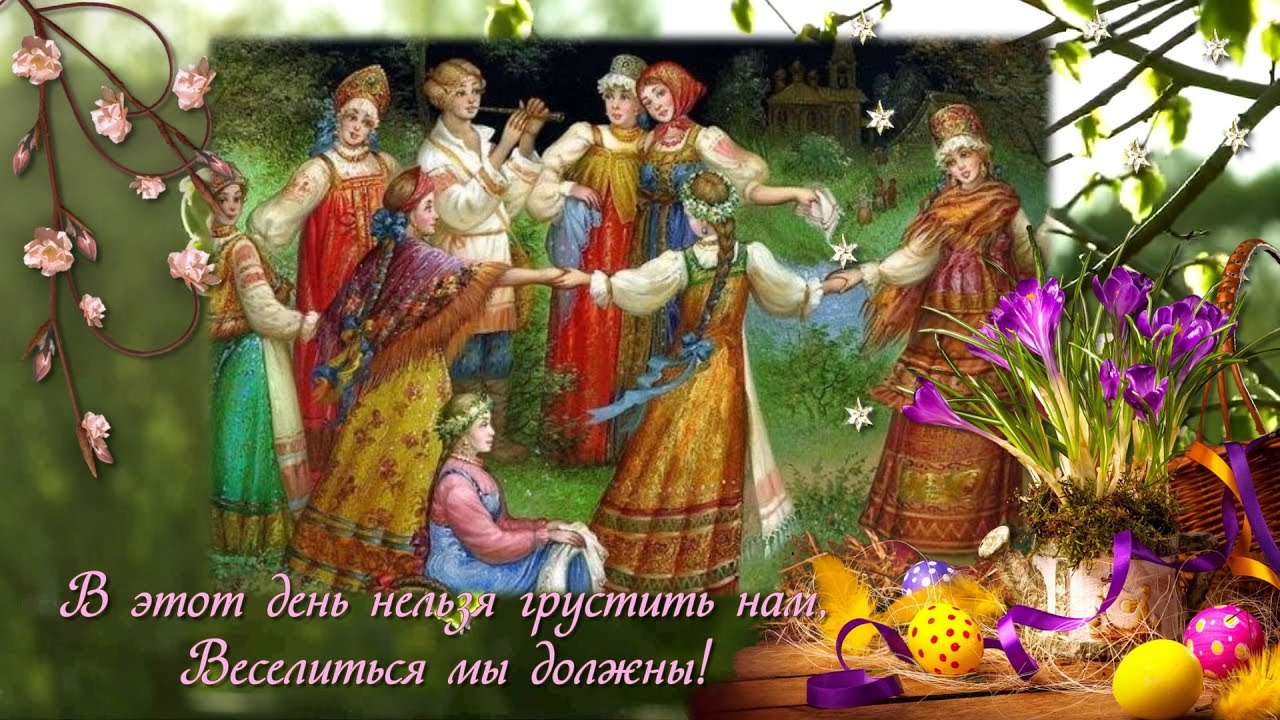 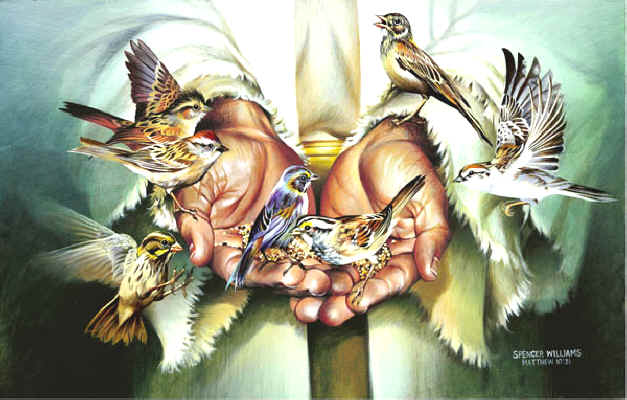 СПАСИБО ЗА ВНИМАНИЕ